Three Component 
Systems
           Lab. 3
Done By:
     Lecturer                                          Assistant Lecturer
 Zeina Dawood                                         Hiba Sabah
The comparison between two component  and three component system
Two component system        Three component system
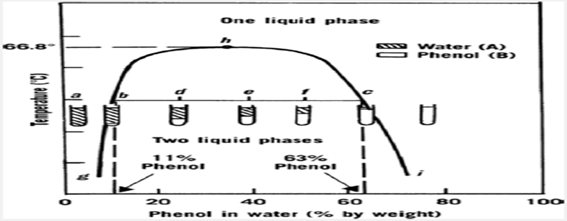 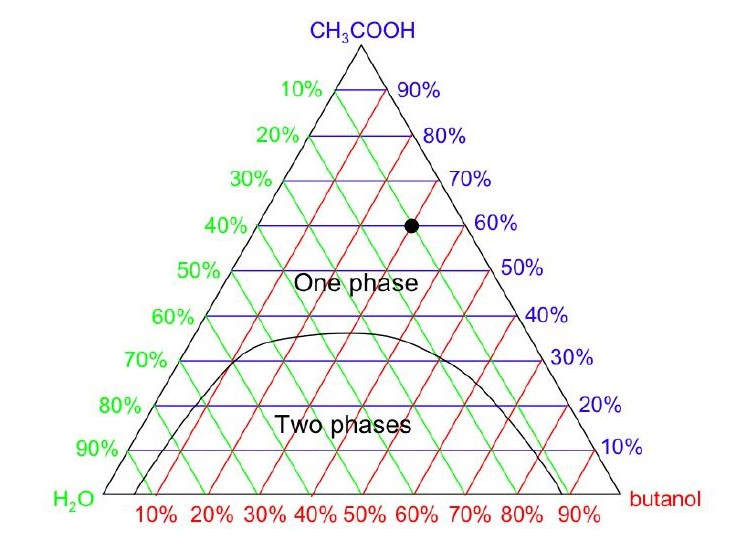 Rules relating to triangular diagram:-
1)Each of the corners or apexes of triangle represent 100%  by wt. of one component (A,B & C ) as a result , the same apex will represents 0%  of  the other two components.
Triangular graph paper
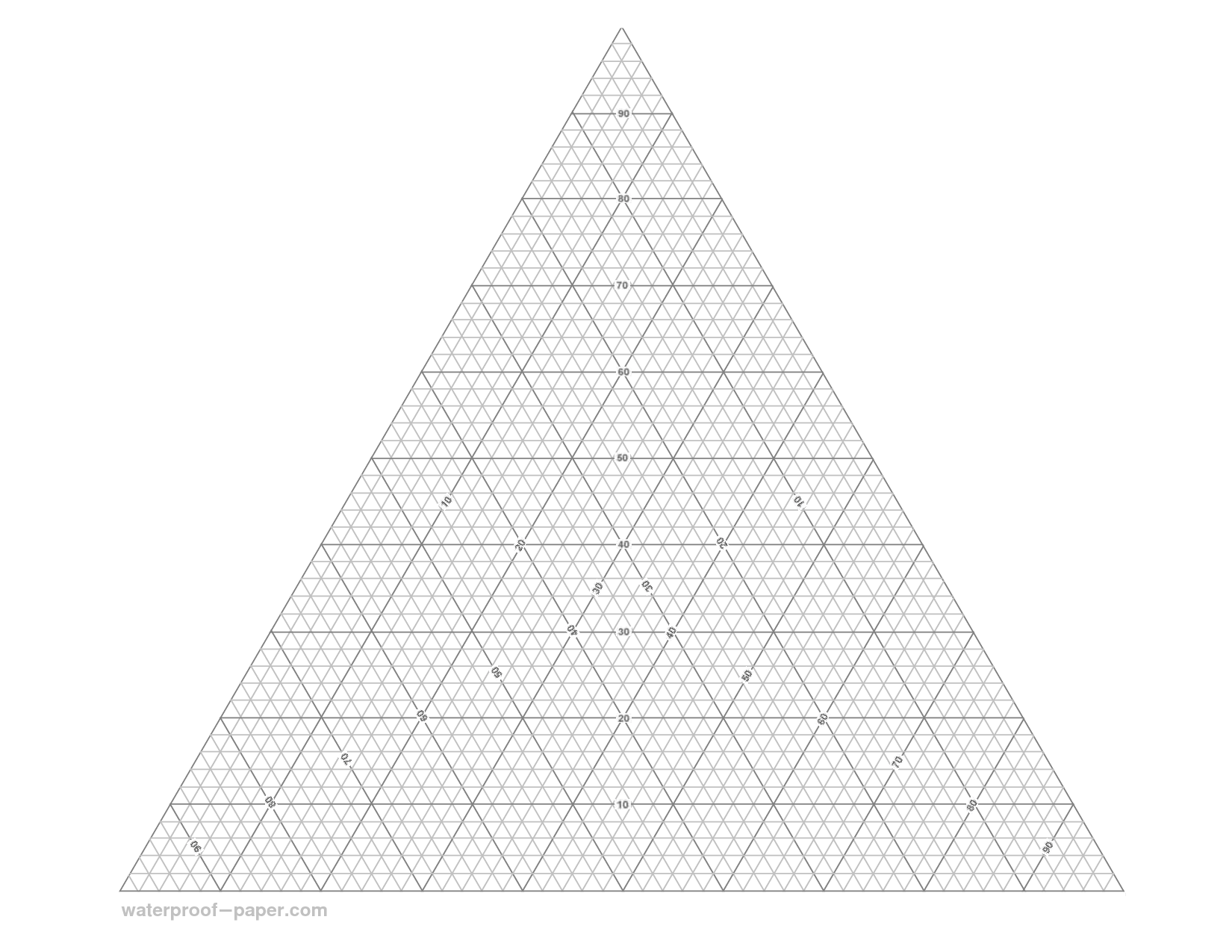 Triangular graph paper
Rules relating to triangular diagram:-
2) The three lines joining the corner points represent two component mixture of the three possible combination of A, B & C .
Three component phase diagram (above): Blue point M : X = 40%w/w  ,  Z = 60%w/w  
 Red point F :   X = 50%w/w  , Y = 50%w/w 
Black point N : Y = 70%w/w  ,  Z = 30%w/w
Rules relating to triangular diagram:-
3-The area within the triangle  represents all possible combinations of A,B&C to give three component system.
Three component phase diagram (above):  
 Red point M :   X = 50%w/w  , Z = 20%w/w and Y=100-(50+20)=30 %w/w
Rules relating to triangular diagram:-
4) If a line is drawn through any apex to a point on the opposite side ,then all systems represented by points on such line have constant ratio of two       components.
Three component phase diagram (above):  
 Red point M :   X = 60%w/w  , Z = 20%w/w and Y=100-(60+20)=20 %w/w ,ratio y/z=20/20=1
Green point A : X = 20%w/w  , Z = 40%w/w and Y=100-(20+40)=40 %w/w, ratio y/z=40/40=1
Rules relating to triangular diagram:-
5) Any line drawn parallel to one side of the triangle  represents ternary systems in which the proportion ( or % by wt)of    one component is constant.
Three component phase diagram (above):  
Point M :   X = 40%w/w  , Z = 30%w/w and Y=100-(40+30)=30 %w/w 
Point K :    X = 40%w/w  , Z = 50%w/w and Y=100-(40+50)=10 %w/w
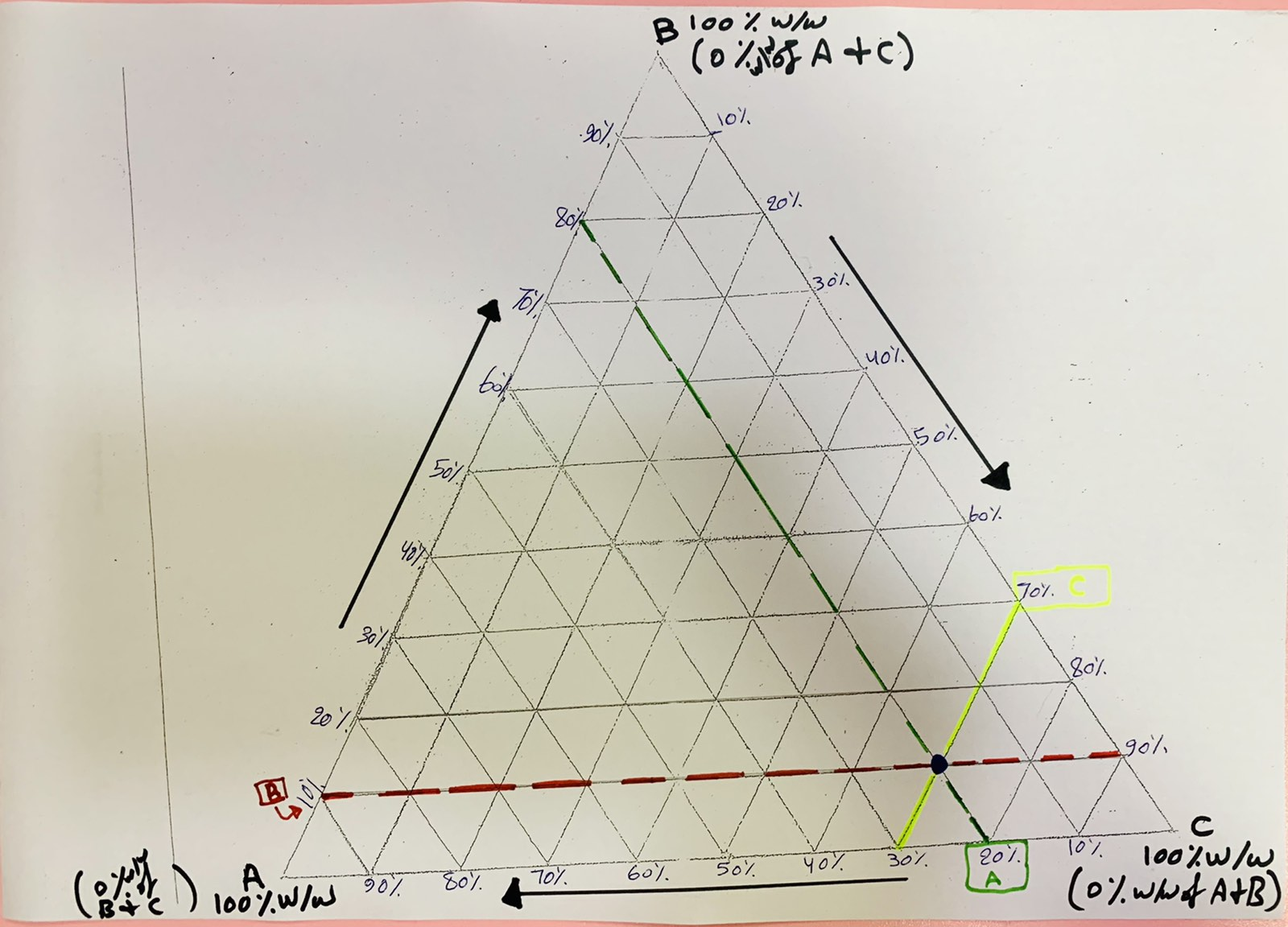 Procedure:
1-Prepare 10 gm of the following combination of HAC & CHCl3:5%, 10%, 20%, 30%, 40%, 50%, 60%, 70%, 80%, and 90% w/w HAC:CHCl3 in a small clean &dry flask which form one single phase.                                                            
2-To these mixtures slowly add water from a burette until a turbidity just appears. Check the weight of water (which is equal to its volume).                           
 
Note:-To prepare samples in step no.1, the required amount of HAC&CHCl3 from burettes by converting the weight in to volume according to the law:                                                                    
   Specific gravity (sp.gr) = weight/volume           
    Sp.gr of HAC =1.009 and for CHCl3 =1.4
3-Obtain a miscibility curve by calculating the percent w/w of each component in the turbid mixture and plot this triangular diagram.
For example  Group no. 1 if the amount of water 
consumed  for turbidity just appears =0.5ml 
Total weight of the system= wt of HAC+ wt of CHCL3 +wt of H20
                                       =0.5gm +9.5gm+0.5gm 
                                       =10.5gm  
FOR HAC: 0.5/10.5*100=4.76%w/w 
FOR CHCl3: 9.5/10.5*100=90.5%w/w
FOR H2O: 0.5/10.5*100=4.76%w/w
*Tabulated the amount of HAC ,CHCl3 and H2O*Calculate the % of each point, then drown the   binodal curve which separate one phase from two    phases area
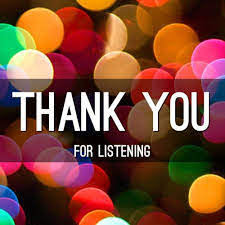